Хотят ли русские
 войны…
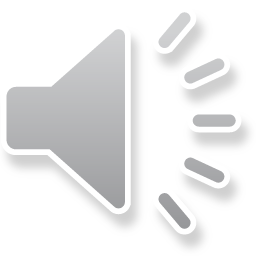 Работа
 Елешевой Дарьи
 3 «а» класс
 МБОУ Лицей №10
 г. Великие Луки
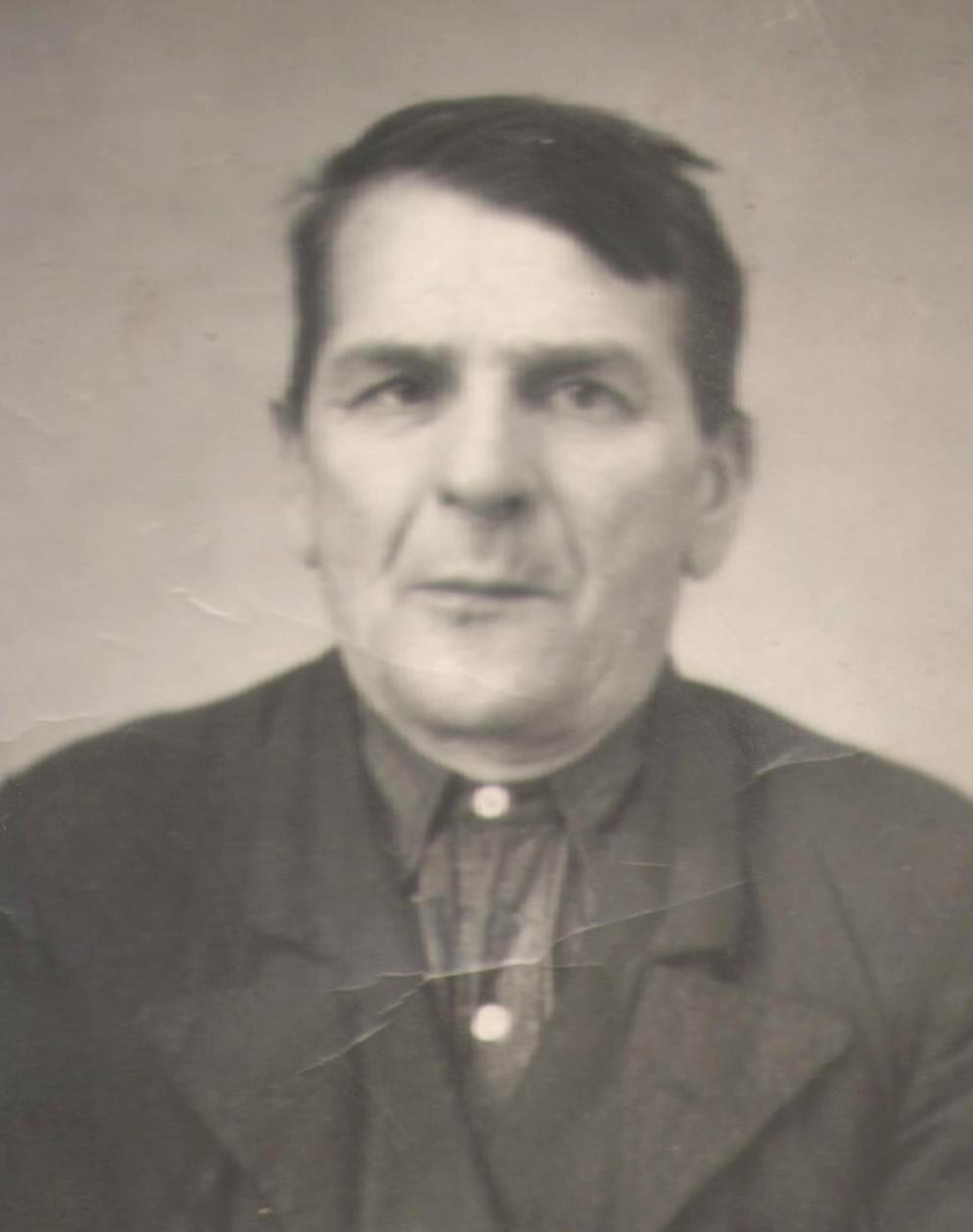 Денисов Илья Егорович
1903 -
Мой прапрадедушка
телефонист 660 танкового батальона 
213 танковой бригады
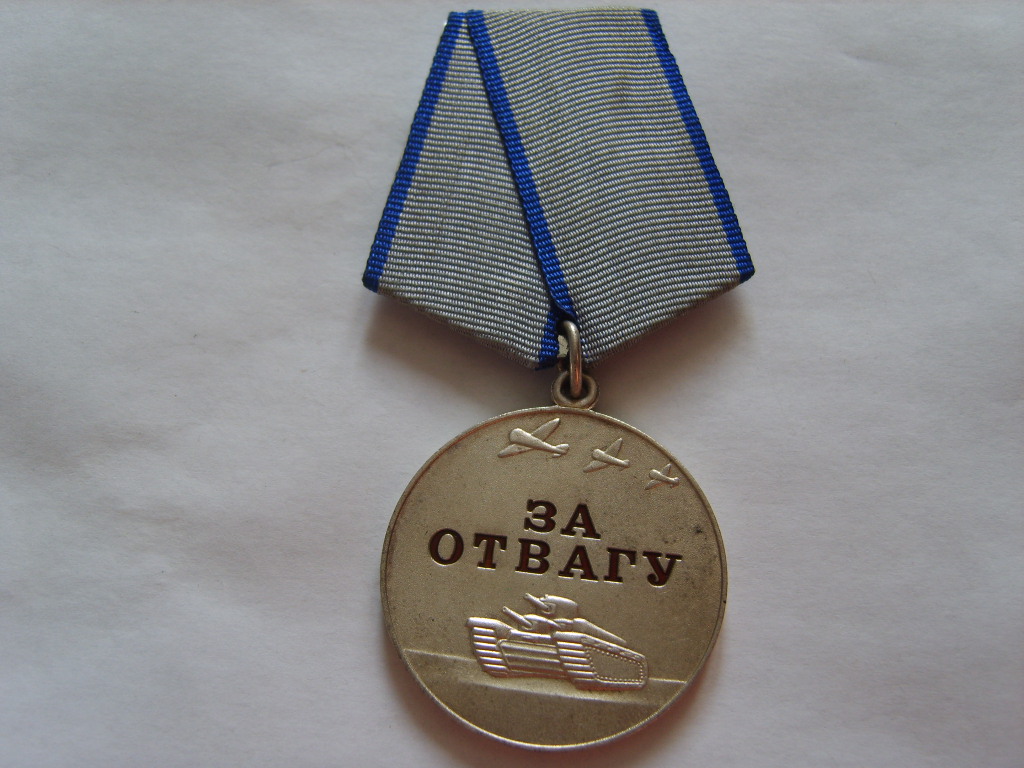 Т. Денисов обеспечивал бесперебойную телефонную связь командного пункта
 с другими частями и тылом, 
под ураганным огнём противника
 т. Денисов тянул провод 
и своевременно обеспечивал командный пункт связью.
 При встрече с немецкими автоматчиками т. Денисов уничтожил 
3-х гитлеровцев.
июль 1943
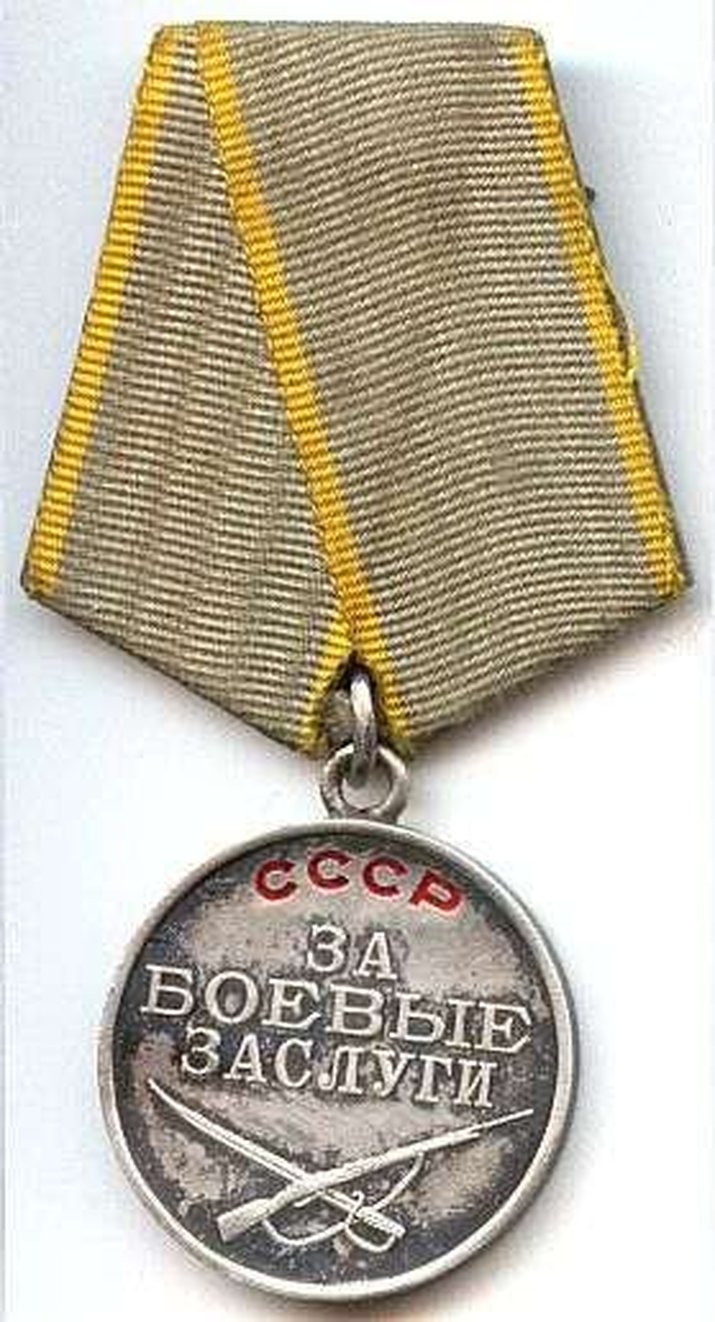 Т. Денисов И.Е.
под сильным
 ураганным огнём противника 
налаживал связь, 
которая работала бесперебойно
31 декабря 1943
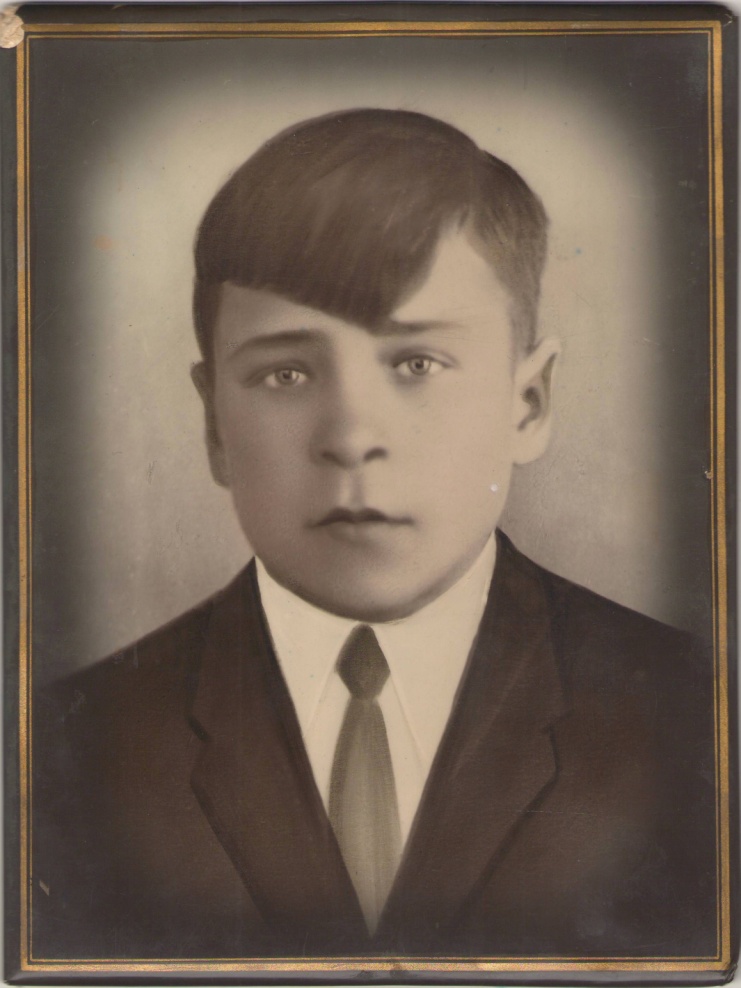 Денисов Иван Ильич
1924 — 1945
Мой прадедушка
Стрелок взвода пешей разведки
22 февраля 1942 года
 в возрасте 18 лет 
призван Великолукским райвоенкоматом
К началу 1945 года - младший сержант, вступил в ряды ВКП(б).
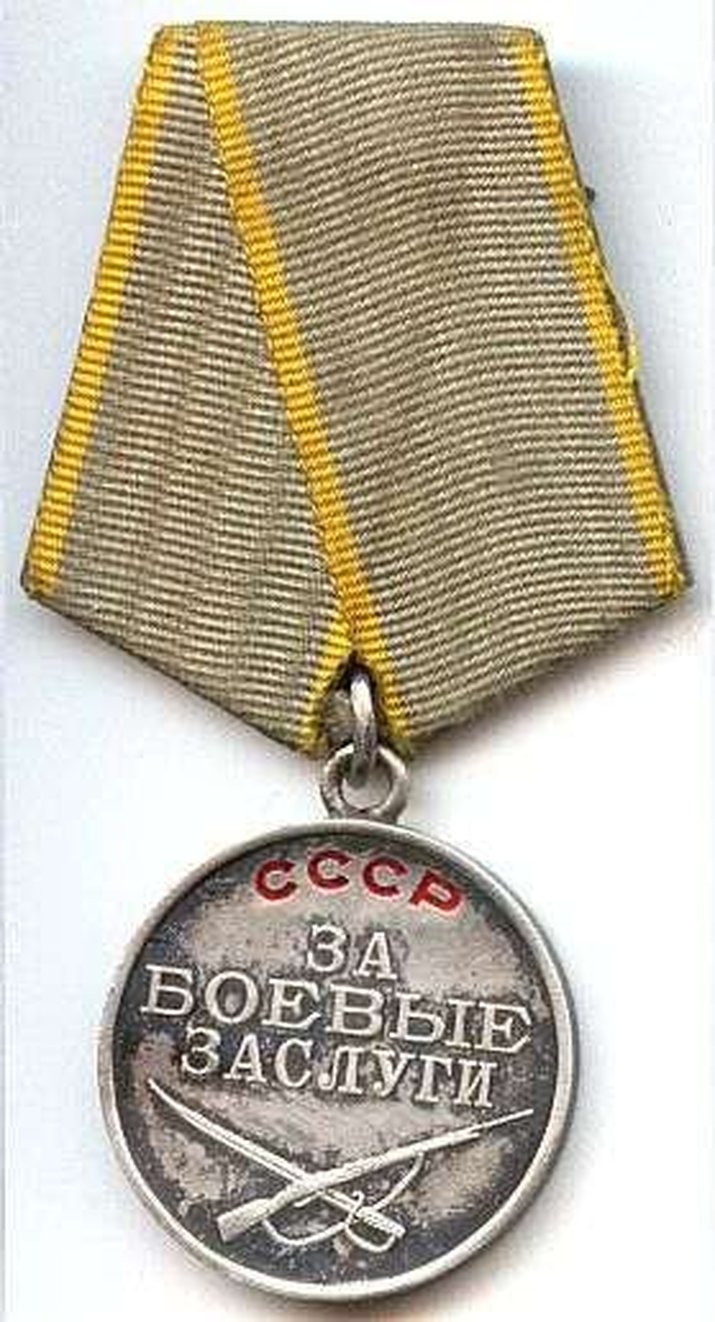 «В момент боёв за освобождение д. Сороки красноармеец Денисов добровольно вошёл в группу разведчиков, 
где проявил храбрость
и отвагу.»
27 декабря 1943
"В боях за город Алабиау - Восточная Пруссия 24.1.45 разведчик Денисов показал образцы мужества и отваги по уничтожению гитлеровских разбойников. "
посмертно
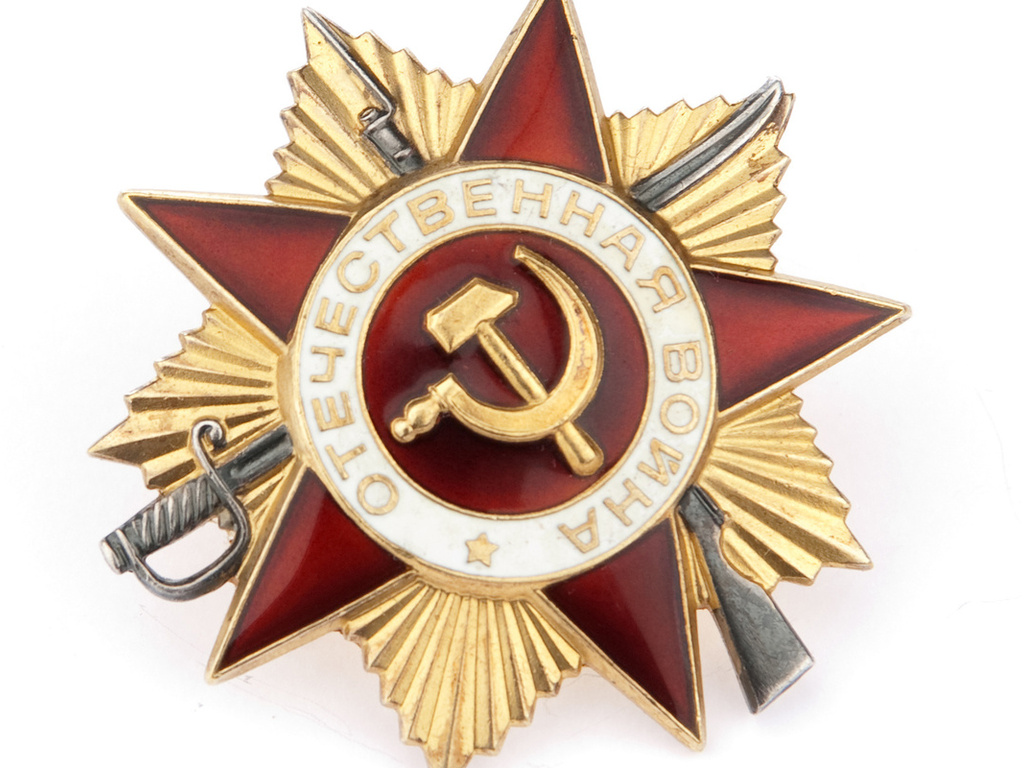 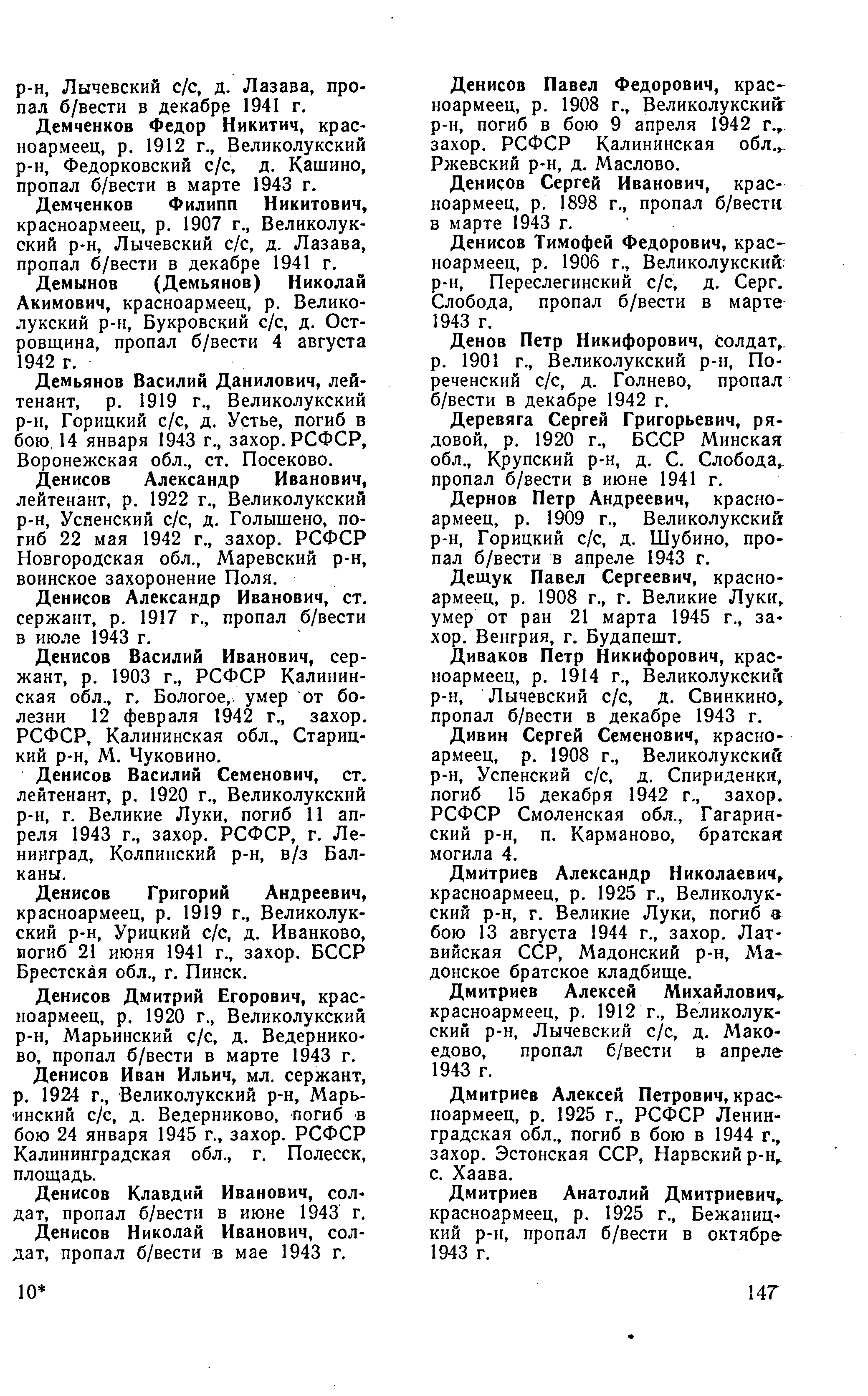 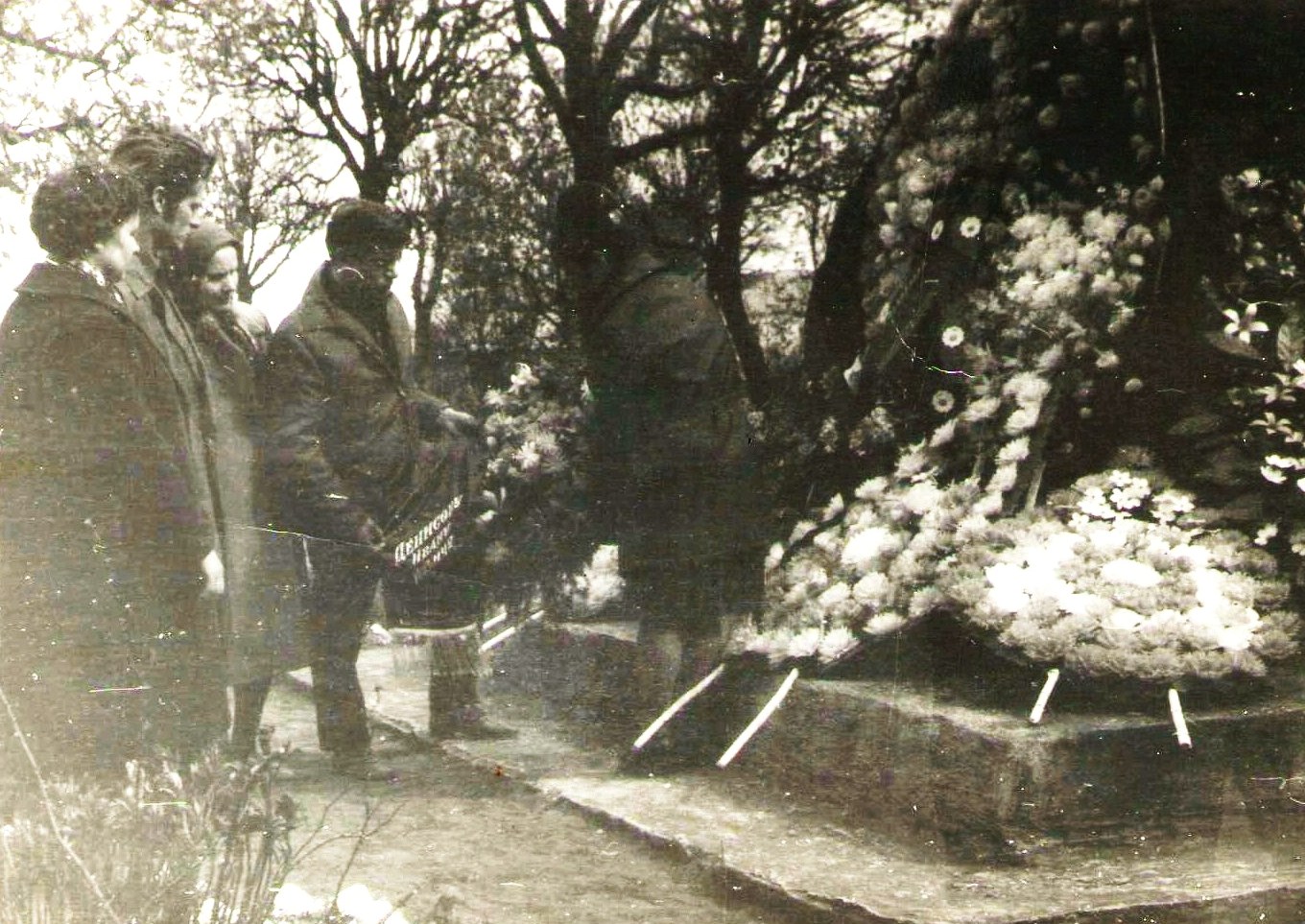 Родственники у могилы И.И. Денисова 1970г
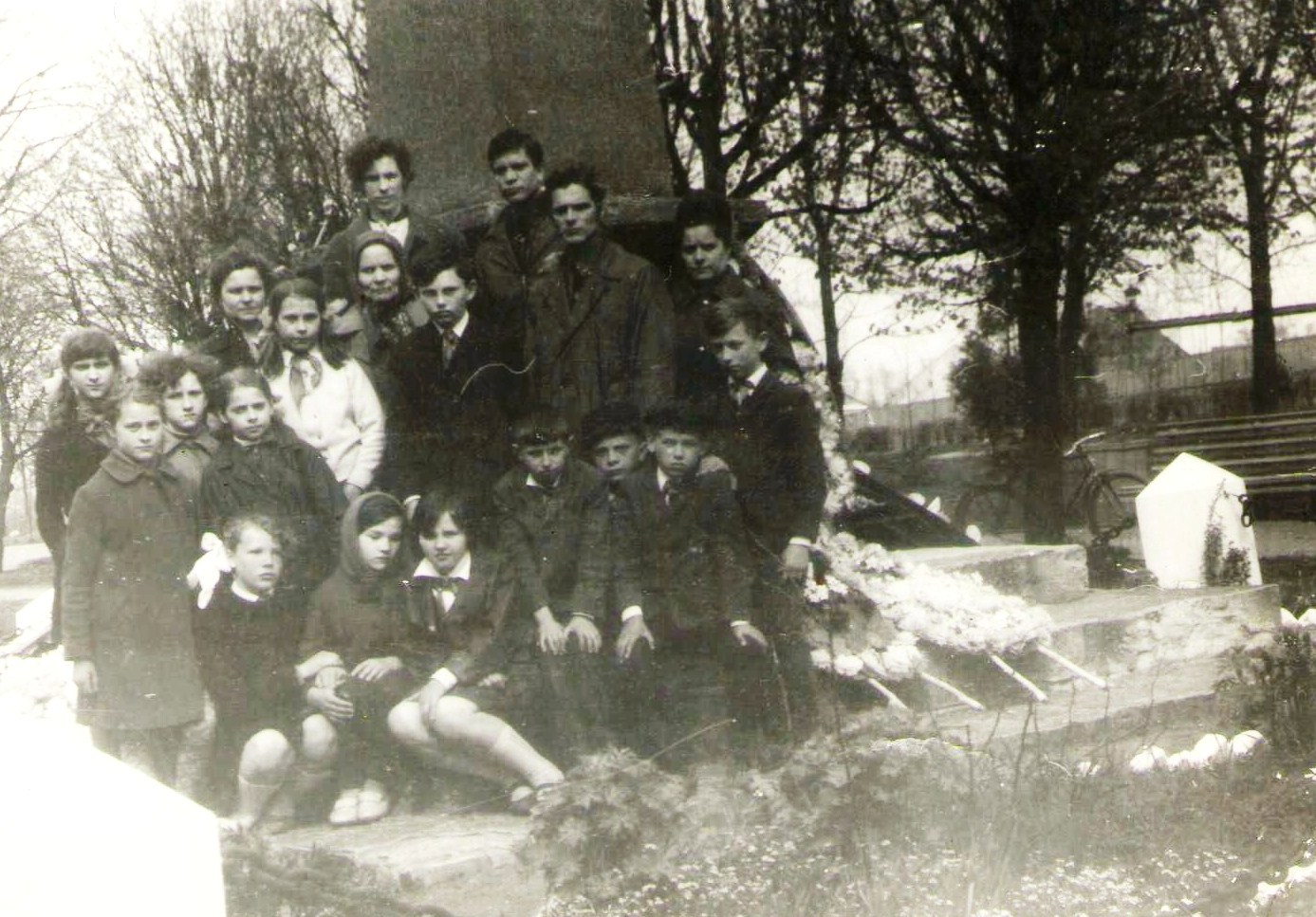 Со школьниками у могилы сына
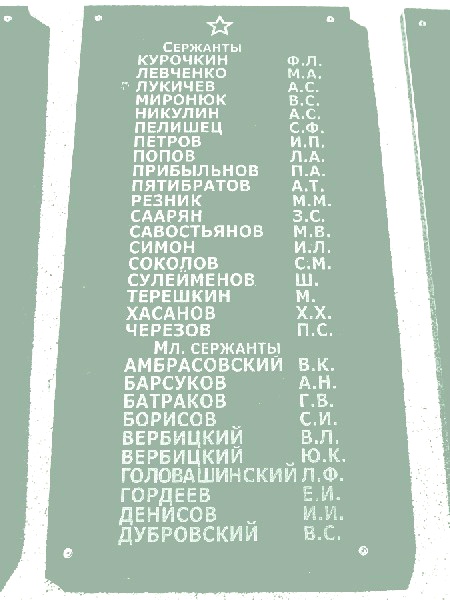 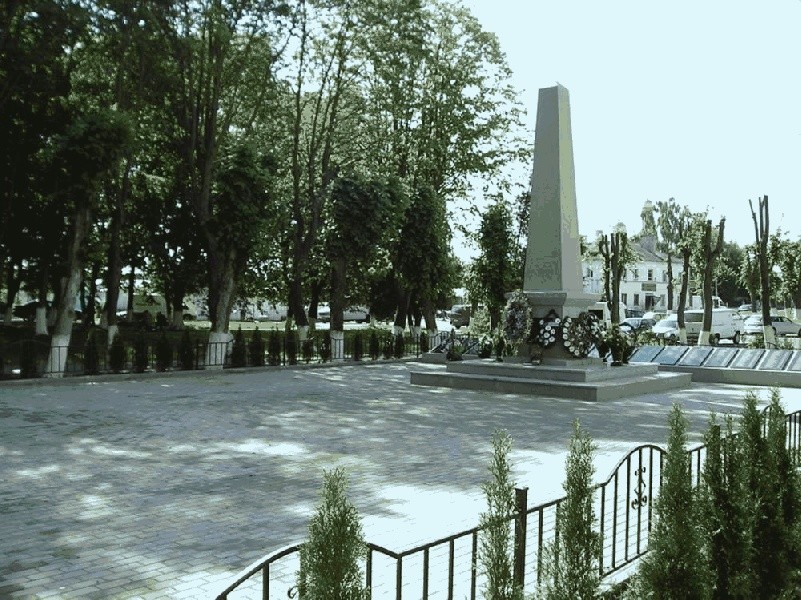 Г. Полесск могила героя в наши дни
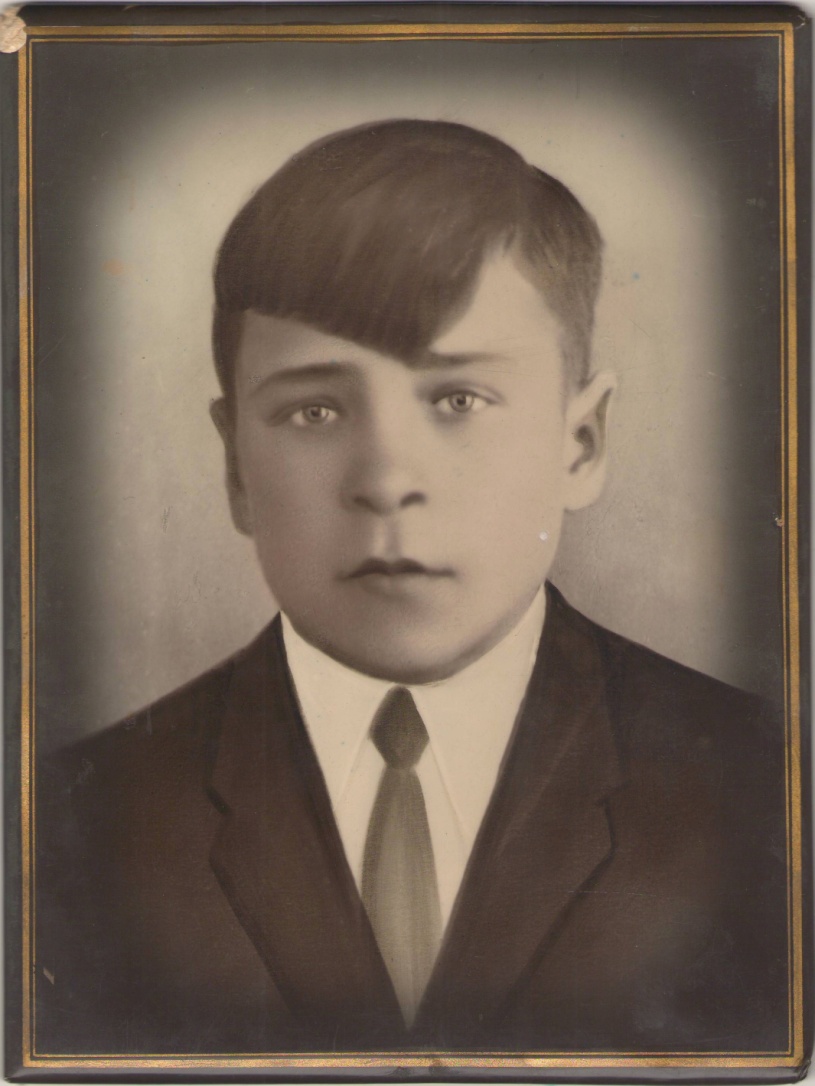 Убит 24 января 1945 года
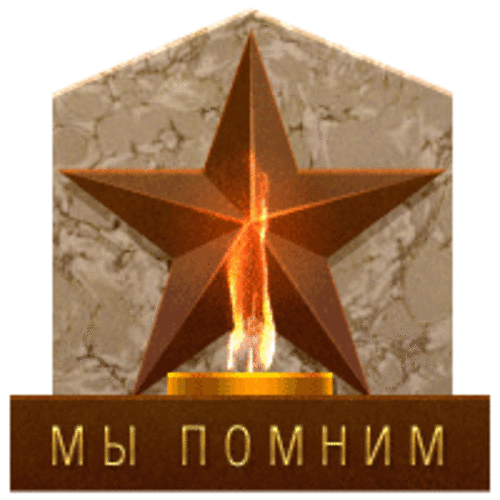